Goals and Actions
In The 2025–26 Local Control and Accountability Plan (LCAP)
December 12, 2024
California Department of Education (CDE)
Webinar Series
Tuesdays @ 2
Thursdays @ 3
December 19th: Increased or Improved Services, Part II
December 17th: Increased or Improved Services, Part I
January 7th: Equity Multiplier Focus Goal
January 14th: Learning Recovery Emergency Block Grant (LREBG) Actions and Descriptions
2
Template Files
2025–26 LCAP Template
2025–26 LCAP Action Tables Template
Budget Overview for Parents Template
3
Purpose
The purpose of this session is to:
Discuss the Goals and Actions section and associated requirements
Review important information for goal development
4
Topics Covered in Other Sessions
The following topics will not be discussed in depth today; they will be discussed in upcoming webinars: 
Specifics of Equity Multiplier Goals
Specifics of LREBG Actions
The requirement to increase or improve services, specifics related to actions that contribute towards meeting the requirement to increase or improve services, and the Action tables related to the increase or improve services requirements and actions.
5
Intended Audience
The intended audience for this presentation is anyone who will complete, review, or interact with the 2025–26  LCAP, including:
Students
Parents 
Teachers
Staff
Principals
Administrators
Advisory committees
Members of governing boards or bodies
Community members
Local bargaining units (COEs and districts)
6
Foundational Information
7
Foundational Principles of Local Control Funding Formula (LCFF)
Local education agency (LEA)-level improvement is based on multiple measures of success, both communicated in the LCAP and the California School Dashboard

Equity: the principle of equity is operationalized through the goals, measures of progress, actions and descriptions included in the LCAP.

Subsidiarity: LEAs address local needs of students that have been identified through an analysis of data and input from educational partners utilizing flexible funding and communicate their efforts through the LCAP.
*see presentation notes
8
[Speaker Notes: Foundational Principles of the LCFF:
Local education agency (LEA)-level improvement that is based on multiple measures of success
The LEA has a wide variety of ways to measure success, different ways that they can include measures of progress to demonstrate success. 

Equity
Additional funding to address specific identified needs of students who are low income, English learners, and/or foster youth (i.e. unduplicated students)
Requirement to Increase or Improve Services in proportion to the increase in funding
Required actions for student groups and schools performing at the lowest performing level
The LCAP operationalizes this principle of equity through the goals, measures of progress, and actions described in the LCAP
Subsidiarity
Needs identified
Actions designed to address the needs
Social and political issues are best dealt with at the local level
This approach necessitates transparency and collaboration with educational partners]
LCAP Functions
The LCAP development process serves three distinct, but related functions: 
Meaningful Engagement of Educational Partners
Comprehensive Strategic Planning
Accountability and Compliance

*see presentation notes
9
[Speaker Notes: The LCAP development process serves three distinct, but related functions: 
Comprehensive Strategic Planning: The process of developing and annually updating the LCAP supports comprehensive strategic planning, particularly to address and reduce disparities in opportunities and outcomes between student groups indicated by the California School Dashboard (California Education Code [EC] Section 52064[e][1]). Strategic planning that is comprehensive connects budgetary decisions to teaching and learning performance data. LEAs should continually evaluate the hard choices they make about the use of limited resources to meet student and community needs to ensure opportunities and outcomes are improved for all students.
Meaningful Engagement of Educational Partners: The LCAP development process should result in an LCAP that reflects decisions made through meaningful engagement (EC Section 52064[e][1]). Local educational partners possess valuable perspectives and insights about an LEA's programs and services. Effective strategic planning will incorporate these perspectives and insights in order to identify potential goals and actions to be included in the LCAP.
Accountability and Compliance: The LCAP serves an important accountability function because the nature of some LCAP template sections require LEAs to show that they have complied with various requirements specified in the LCFF statutes and regulations, most notably:
Demonstrating that LEAs are increasing or improving services for foster youth, English learners, including long-term English learners, and low-income students in proportion to the amount of additional funding those students generate under LCFF (EC Section 52064[b][4-6]).
Establishing goals, supported by actions and related expenditures, that address the statutory priority areas and statutory metrics (EC sections 52064[b][1] and [2]). 
NOTE: As specified in EC Section 62064(b)(1), the LCAP must provide a description of the annual goals, for all pupils and each subgroup of pupils identified pursuant to EC Section 52052, to be achieved for each of the state priorities. Beginning in 2023–24, EC Section 52052 identifies long-term English learners as a separate and distinct pupil subgroup with a numerical significance at 15 students.
Annually reviewing and updating the LCAP to reflect progress toward the goals (EC Section 52064[b][7]).
Ensuring that all increases attributable to supplemental and concentration grant calculations, including concentration grant add-on funding and/or LCFF carryover, are reflected in the LCAP (EC sections 52064[b][6], [8], and [11]).]
LCAP Function: Meaningful Engagement of Educational Partners
The LCAP development process should result in an LCAP that reflects decisions made through meaningful engagement (California Education Code [EC] Section 52064[e][1]). Local educational partners possess valuable perspectives and insights about an LEA's programs and services.

Effective strategic planning will incorporate these perspectives and insights in order to identify potential goals and actions to be included in the LCAP.
10
LCAP Function: Comprehensive Strategic Planning
The process of developing and annually updating the LCAP shall support comprehensive strategic planning across the state priorities, particularly to address and reduce disparities in opportunities and outcomes between student groups indicated by the California School Dashboard; and any local priorities identified through engagement with local educational partners.  [EC Section 52064(e)(1)]
Strategic planning that is comprehensive connects budgetary decisions to teaching and learning performance data.
11
LCAP Function:Accountability and Compliance
The LCAP serves an important accountability function because the nature of some LCAP template sections require LEAs to show that they have complied with various requirements specified in the LCFF statutes and regulations, including but not limited to:
Meeting the increased or improved services requirement 
Establishing goals, supported by actions and related expenditures, that address the statutory priority areas and statutory metrics. The LCAP must provide a description of the annual goals, for all students and each subgroup of pupils to be achieved for each of the state priorities. 
Annually reviewing and updating the LCAP to reflect progress toward the goals.
Ensuring that all increases attributable to supplemental and concentration grant calculations, including concentration grant add-on funding and/or LCFF carryover, are reflected in the LCAP.
12
Goals: Template
13
Goal Number
Goal Description
Type of Goal
State Priorities Addressed
Explanation of Why the LEA Developed the Goal
Measuring and Reporting Results
Goal Analysis
Actions
Overview of the components in the Goal Section
14
Types of Goals
15
Types of Goals (2025–26 LCAP) (1)
Focus Goal – A Focus Goal is more concentrated in scope and may focus on a fewer number of metrics to measure improvement. A Focus Goal statement is time bound and makes clear how the goal is to be measured.
Equity Multiplier Focus Goal – A focus goal that is required for LEAs who are receiving Equity Multiplier Funding.

The LCAP template includes instructions for each type of goal.
16
Types of Goals (2025–26 LCAP) (2)
(continued from previous slide)
Broad Goal – A Broad Goal is less concentrated in its scope and may focus on improving performance across a wide range of metrics.
Maintenance of Progress Goal – A Maintenance of Progress Goal includes actions that may be ongoing without significant changes. This type of goal allows an LEA to track performance on any metrics not addressed in the other goals of the LCAP.

The LCAP template includes instructions for each type of goal.
17
Goals: Instructions
18
Instructions for Focus Goal (1 of 2)
Description: The description provided for a Focus Goal must be specific, measurable, and time bound. 
An LEA develops a Focus Goal to address areas of need that may require or benefit from a more specific and data intensive approach. 
The Focus Goal can explicitly reference the metric(s) by which achievement of the goal will be measured and the time frame according to which the LEA expects to achieve the goal.
Type of Goal: Identify the type of goal being implemented as a Focus Goal.
19
Instructions for Focus Goal (2 of 2)
Why: Explain why the LEA has chosen to prioritize this goal. 
An explanation must be based on Dashboard data or other locally collected data. 
LEAs must describe how the LEA identified this goal for focused attention, including relevant consultation with educational partners. 
LEAs are encouraged to promote transparency and understanding around the decision to pursue a focus goal.
20
Equity Multiplier Focus Goal
General overview:
This is a specific focus goal. It is for one or more specific schoolsites that are receiving Equity Multiplier Funding. In addition to what is required for a general focus goal, there are some specific requirements related to Equity Multiplier Focus Goals. Those will be addressed in the Equity Multiplier Focus Goal presentation on Tuesday, January 7th.
21
Instructions for Broad Goal
Description: Describe what the LEA plans to achieve through the actions included in the goal. The description of a broad goal will be clearly aligned with the expected measurable outcomes included for the goal. The goal description organizes the actions and expected outcomes in a cohesive and consistent manner.  A goal description is specific enough to be measurable in either quantitative or qualitative terms. A broad goal is not as specific as a focus goal. While it is specific enough to be measurable, there are many different metrics for measuring progress toward the goal.
Type of Goal: Identify the type of goal being implemented as a Broad Goal.
Why: Explain why the LEA developed this goal and how the actions and metrics grouped together will help achieve the goal.
22
Instructions for Maintenance of Progress Goal
Description: Describe how the LEA intends to maintain the progress made in the LCFF State Priorities not addressed by the other goals in the LCAP. 
Use this type of goal to address the state priorities and applicable metrics not addressed within the other goals in the LCAP. 
The state priorities and metrics to be addressed in this section are those for which the LEA, in consultation with educational partners, has determined to maintain actions and monitor progress while focusing implementation efforts on the actions covered by other goals in the LCAP.
Type of Goal: Identify the type of goal being implemented as a Maintenance of Progress Goal.
Why: Explain how the actions will sustain the progress exemplified by the related metrics.
23
Benefits of different types of goals
Utilizing the different types of goals can help an LEA to streamline and focus its LCAP on the areas in of greatest need identified by the LEA. 
Are there student groups, schools and/or state priority areas that would benefit from a focused data intensive approach?
Examples: Chronic absenteeism, Equity multiplier goals for schools
Are there state priority areas that are not a high priority or are not areas of need for which progress can be maintained?
Examples: Sufficient instructional materials, implementation of state standards, access to a broad course of study
24
Important Information to Consider Prior to Developing a Goal
25
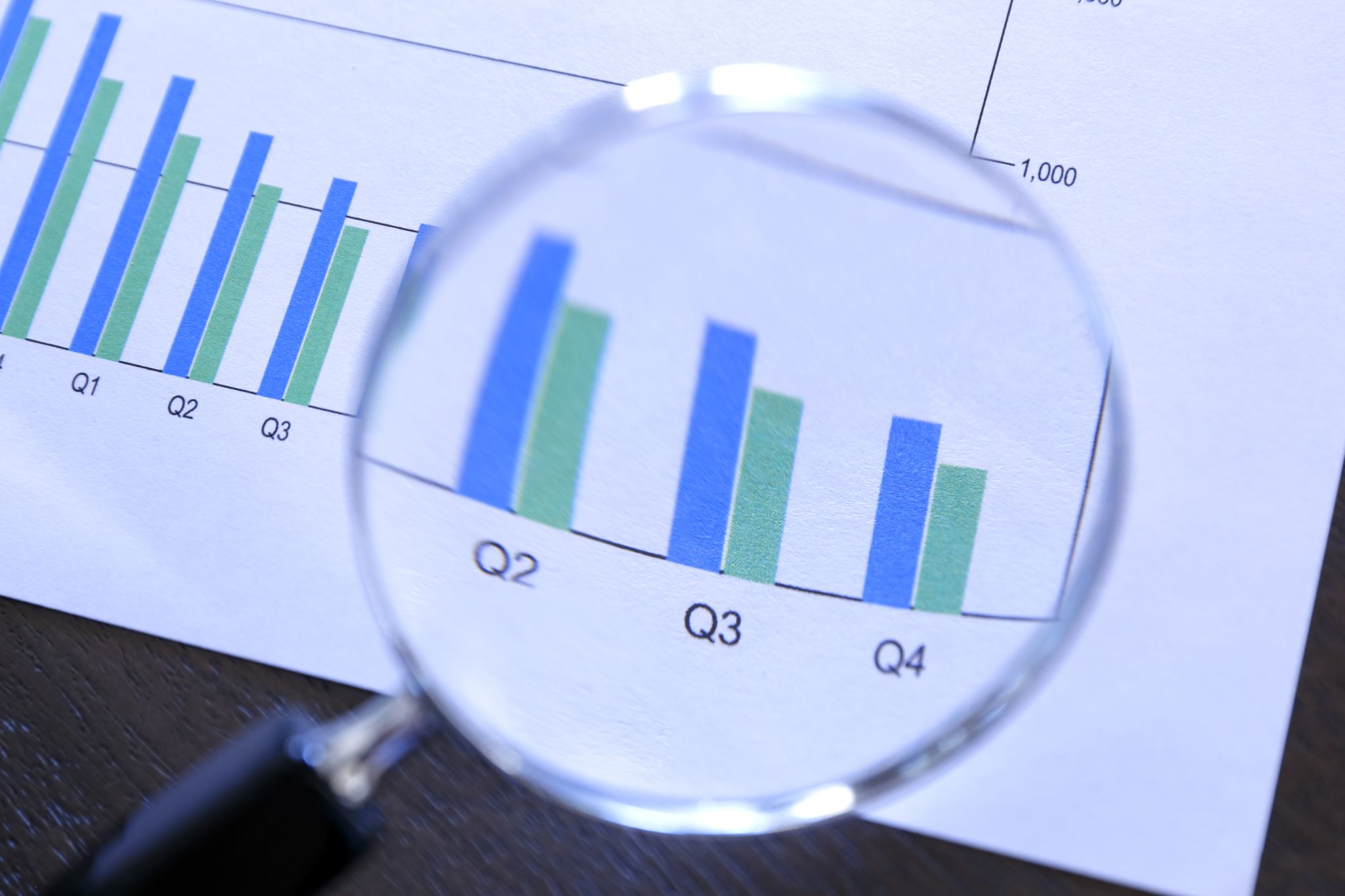 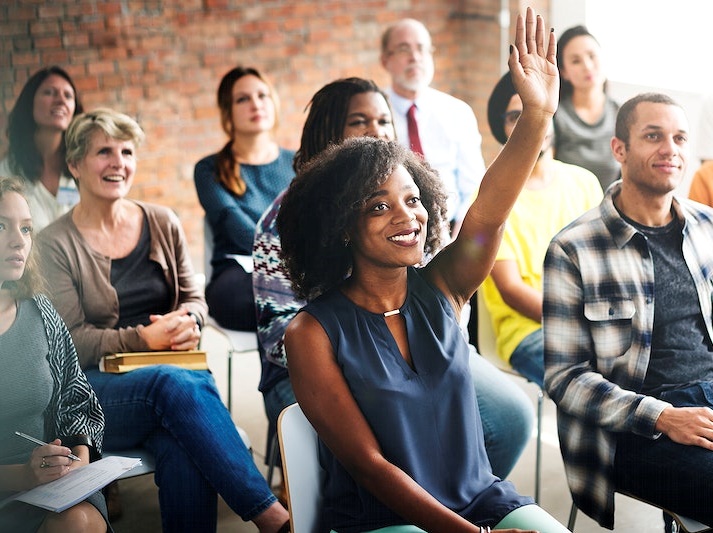 What have we learned? Through our comprehensive needs analysis, from any data analysis, from our educational partners and community? What are the current needs and how can we best address them?
26
Requirement for Goals
The LCAP must include a description of the annual goals to be achieved for each student group for each state priority and for any local priorities identified by the local governing board or body of the school district or COE, or in the charter school petition
LEAs are to pay particular attention to addressing and reducing disparities in opportunities and outcomes between student groups indicated by the California School Dashboard.
Given this, how is the LEA using its resources to respond to TK–12 student and community needs, and address any performance gaps, including by meeting its obligation to increase or improve services for foster youth, English learners, and low-income students?
27
Requirement to Address the LCFF State Priorities
At a minimum, the LCAP must address all LCFF priorities and associated metrics articulated in EC sections 52060(d) and 52066(d), as applicable to the LEA. The LCFF State Priorities Summary provides a summary of EC sections 52060(d) and 52066(d) to aid in the development of the LCAP.
LEAs must consider performance on the state and local indicators, including their locally collected and reported data for the local indicators that are included in the Dashboard, in determining whether and how to prioritize its goals within the LCAP. 
Goals may also address any local priorities. 
One goal may address multiple priorities.
28
Measuring and Reporting Results: Template and Instructions
29
Measuring and Reporting Results
30
Reporting for 2025–26
For the 2024–25 LCAP, complete the Metric #, Metric, Baseline, and Target for Year 3 Outcome
Year 1 Outcome, Year 2 Outcome and Current Difference from Baseline will not be reported in the 2024–25 LCAP
31
Purpose of Metrics
Metrics support the LEA in:
Identifying progress towards the stated goal
Measuring the impact of actions within the goal 
Determining the effectiveness or ineffectiveness of actions
32
Metrics Instructions - Measuring and Reporting Results: (1 of 2)
For each LCAP year, identify the metric(s) that the LEA will use to track progress toward the expected outcomes.
Metric = the standard of measure being used to determine progress towards the goal and/or to measure the effectiveness of one or more actions associated with the goal.
LEAs must identify metrics for specific student groups, as appropriate, including expected outcomes that address and reduce disparities in outcomes between student groups.
33
Metrics Instructions - Measuring and Reporting Results: (2 of 2)
The metrics may be quantitative or qualitative; but at minimum, an LEA’s LCAP must include goals that are measured using all of the applicable metrics for the related state priorities, as applicable to the type of LEA.
To the extent a state priority does not specify one or more metrics (such as implementation of state academic content and performance standards), the LEA must identify a metric to use within the LCAP. 
For these state priorities, LEAs are encouraged to use metrics based on or reported through the relevant local indicator self-reflection tools within the Dashboard.
34
Required Metrics for LEA-wide Actions
For each action identified as 1) contributing towards the requirement to increase or improve services for foster youth, English learners, including long-term English learners, and low-income students and 2) being provided on an LEA-wide basis, the LEA must identify one or more metrics to monitor the effectiveness of the action and its budgeted expenditures.  
These required metrics may be identified within the action description or the first prompt in the increased or improved services section, however the description must clearly identify the metric(s) being used to monitor the effectiveness of the action and the action(s) that the metric(s) apply to.
35
Required metrics for Equity Multiplier goals
For each Equity Multiplier goal the LEA must identify:
The specific metrics for each identified student group at each specific schoolsite, as applicable, to measure the progress toward the goal; and/or
The specific metrics used to measure progress in meeting the goal related to credentialing, subject matter preparation, or educator retention at each specific schoolsite.
36
Metrics – Baseline and Target for Year 3 Outcome
Baseline should remain the same from the LCAP for 2024–25.
Target for Year 3 Outcome should also remain the same from 2024-25
Note for Charter Schools: Charter schools developing a one- or two-year LCAP may identify a Target for Year 1 or Target for Year 2, as applicable.
37
Current Difference from Baseline
When completing the LCAP for 2025–26 and 2026–27, enter the current difference between the baseline and the yearly outcome, as applicable.
Note for Charter Schools: Charter schools developing a one- or two-year LCAP will identify the current difference between the baseline and the yearly outcome for Year 1 and/or the current difference between the baseline and the yearly outcome for Year 2, as applicable.
38
Example of Metric
39
Goal Analysis
LEAs will complete each prompt in the Goal Analysis as part of the 2025–26 LCAP. 
For more information, please refer to the Goal Analysis webinar from December 5.


*see presentation notes
40
REMINDER!!!
No Stand-Alone Annual Update
41
Actions: Template and Instructions
How the goal will be achieved
42
Actions
43
Actions Instructions (1 of 2)
Title: Provide a short title for the action. This title will also appear in the action tables. 
Description: Provide a brief description of the action.
For actions that contribute to meeting the increased or improved services requirement, the LEA may include an explanation of how each action is principally directed towards and effective in meeting the LEA's goals for unduplicated students, as described in the instructions for the Increased or Improved Services for Foster Youth, English Learners, and Low-Income Students section.
This description may also include the identification of one or more specific metrics to measure the effectiveness of actions being provided on an LEA-wide basis.
44
Actions Instructions (2 of 2)
Total Funds: Enter the total amount of expenditures associated with this action. Budgeted expenditures from specific fund sources will be provided in the action tables. 
Contributing: Indicate whether the action contributes to meeting the increased or improved services requirement as described in the Increased or Improved Services section using a “Y” for Yes or an “N” for No.
For each contributing action, the LEA is required to provide a description in the Increased or Improved Services section of the LCAP.
45
Required Actions
46
Specific Actions for ELs and LTELS
LEAs with 30 or more English learners and/or 15 or more long-term English learners must include specific actions in the LCAP related to, at a minimum: 
Language acquisition programs, as defined in EC Section 306, provided to students, and 
Professional development for teachers. 
If an LEA has both 30 or more English learners and 15 or more long-term English learners, the LEA must include actions for both English learners and long-term English learners.

*see presentation notes
47
[Speaker Notes: EC Section 52064(e)(5) has been revised to specify that LEAs that have a numerically significant English learner pupil subgroup and/or a numerically significant long-term English learner pupil subgroup must include specific actions in the LCAP related to, at a minimum, the language acquisition programs, as defined in EC Section 306, provided to pupils and professional development activities specific to English learners and/or long-term English learners. Pursuant to EC Section 52052(a)(3), a numerically significant number of English learners is one that consists of at least 30 students while a numerically significant number of long-term English learner students is one that consists of 15 students. The instructions for the LCAP template have been amended to include these statutorily required actions.

When developing actions, LEAs are encouraged to refer back to the EL Roadmap and principles there to ensure that actions are aligned to LEA's plan and to the EL Roadmap. 
Add link to EL Roadmap to the LCAP Development Resource Web page (web page designed and moved forward for posting)
Role of COEs
Bright spots – do we reference the either the bright spots or the brief?
Brief?]
Specific Actions for Technical Assistance
LEAs eligible for technical assistance pursuant to EC sections 47607.3, 52071, 52071.5, 52072, or 52072.5, must include specific actions within the LCAP related to its implementation of the work underway as part of technical assistance. This includes:
LEAs that have requested technical assistance from their county office of education (COE)
School districts or COEs that do not have an approvable LCAP by October 8
LEAs eligible for differentiated assistance

*see presentation notes
48
[Speaker Notes: EC Section 52064(b)(2) added the requirement that an LEA eligible for technical assistance pursuant to EC sections 47607.3, 52071, 52071.5, 52072, or 52072.5 must include actions within the LCAP that address the work underway as part of technical assistance.]
Specific Actions for Student Groups
Based on performance on the 2023 Dashboard, LEAs were required to include one or more specific actions. These required actions remain effective for the three-year LCAP cycle. Required actions are based on whether the LEA had Red indicators on the 2023 Dashboard for: 
a school within the LEA, 
a student group within the LEA, and/or 
a student group within any school within the LEA
49
Specific Actions for LREBG
An LEA with unexpended LREBG funds must include one or more actions funded with LREBG funds within the 2025-26, 2026-27 and 2027-28 LCAPs.
For each action supported by LREBG funding the action description must:
identify the action as an LREBG action;
include an explanation of how research supports the selected action;
identify the metric(s) being used to monitor the impact of the action; and
identify the amount of LREBG funds being used to support the action

*see presentation notes
50
[Speaker Notes: EC Section 52064(e)(6) was amended to include the requirement that LEAs must include specific actions in the LCAP to address all instances where a school or student group within an LEA, or a student group within a school, receives the lowest performance level on one or more state indicators on the Dashboard. EC Section 52064(e)(6) further specifies that the results of the Dashboard in the year preceding the adoption of the LCAP determine the instances of low performance that apply for the three-year period in which the LCAP is in effect.]
Overlap Between Required Actions/Goals (1)
A single action may meet multiple requirements.
For example, a single action might address all the following requirements:
A required action related to receiving technical assistance (the LEA is eligible for differentiated assistance based on the performance of ELs)
A required action for English learners (the LEA has 30+ ELs)
A required action for student groups performing in the Red on the 2023 Dashboard (the LEAs EL student group is performing in the Red on the 2023 Dashboard)
51
Overlap Between Required Actions/Goals (2)
(continued from previous slide)
An action required for an Equity Multiplier focus goal (the LEAs EL student group at the Equity Multiplier school is in the Red on the Dashboard)
An action required for LREBG (an LEA with unexpended funds adds an action to benefit its enrolled English learners)
52
Action Tables
Funding to Support Actions
53
Action Table Requirements
The following action tables are required to be included in the 2025–26 LCAP as adopted by the local governing board or governing body:
Table 1: Total Planned Expenditures Table (for the 2025–26 Year)
Table 2: Contributing Actions Table (for the 2025–26 Year)
Table 3: Annual Update Table (for the 2024–25 Year)
Table 4: Contributing Actions Annual Update Table (for the 2024–25 Year)
Table 5: LCFF Carryover Table (for the 2024–25 Year)
54
Alignment of Contributing Action Expenditures
When completing the Goals and Actions section, it is imperative that LEAs compare the contributing action expenditure totals to ensure alignment with funding information provided in the Action tables.  
It is also imperative that LEAs compare the funding information provided in the Action Tables with the information included in the Budget Overview for Parents to ensure that the information is aligned.
For example, the amount of funds identified in the Total Budgeted Expenditures for High Needs Students in the LCAP field in the Budget Overview for Parents should align to the Total Planned Contributing Expenditures (LCFF Funds) field in the Contributing Actions Table.
55
Closing Thoughts
56
The “Through Line” in Goals and Actions
All components in the Goals are interrelated.
Ensure the unit of measure is consistent across each row when entering metric, baseline, yearly outcome and target outcome data.
Each metric should contribute data which measures progress towards its associated goal and is used to evaluate effectiveness.
Each action should demonstrably contribute to achieving its associated goal.
The learnings from the Midyear Update inform updates to goals.
57
Keep Explanations Simple
Provide the community with descriptions that paint a succinct picture of how the needs of students are being addressed, what the goals are, and how the goals will be achieved.
58
Upcoming Webinars
Tuesday, December 17, 2024 at 2 p.m. - Increased or Improved Services, Part I
Thursday, December 19, 2024 at 3 p.m. - Increased or Improved Services, Part II
Tuesday, January 7th, 2025 at 2 p.m. - Equity Multiplier Focus Goal
Tuesday, January 14, 2025 at 2 p.m. - LREBG Actions and Descriptions
59
Resources
LCAP web page
LCAP Development Resources
LCFF State Priorities Summary Document (DOCX)
California School Dashboard
LCFF web page
60
Contact Information
If you have any questions related to the LCAP or LCFF, please contact the Local Agency Systems Support Office at LCFF@cde.ca.gov. 

For additional information about this or other webinars in this series, including PowerPoint files, please see the Tuesdays @ 2 web page
61